Notes 7.2 La masse volumique et la flottabilité
Pages 260 à 273
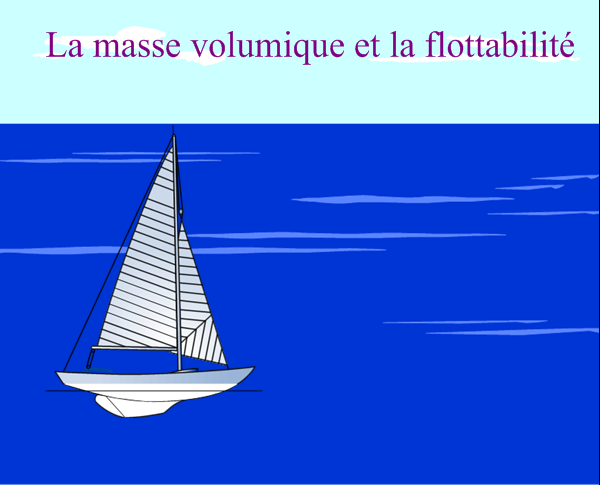 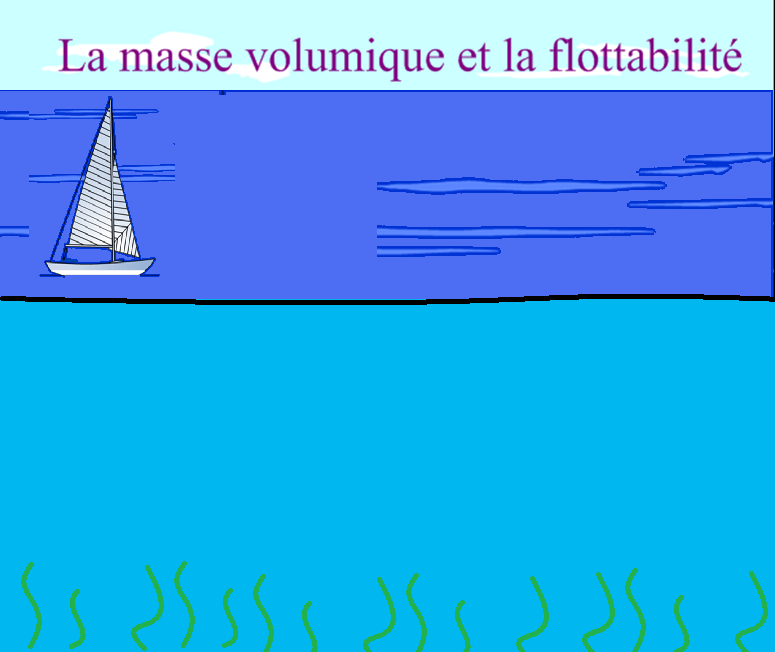 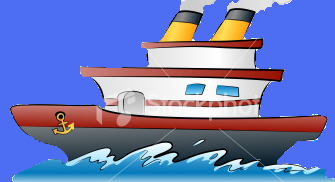 Comment est-ce que les animaux qui vivent au fond de l’océan, comme les pieuvres, les poissons et les baleines, peuvent-ils flotter à différentes profondeur ?
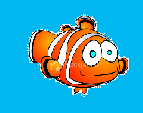 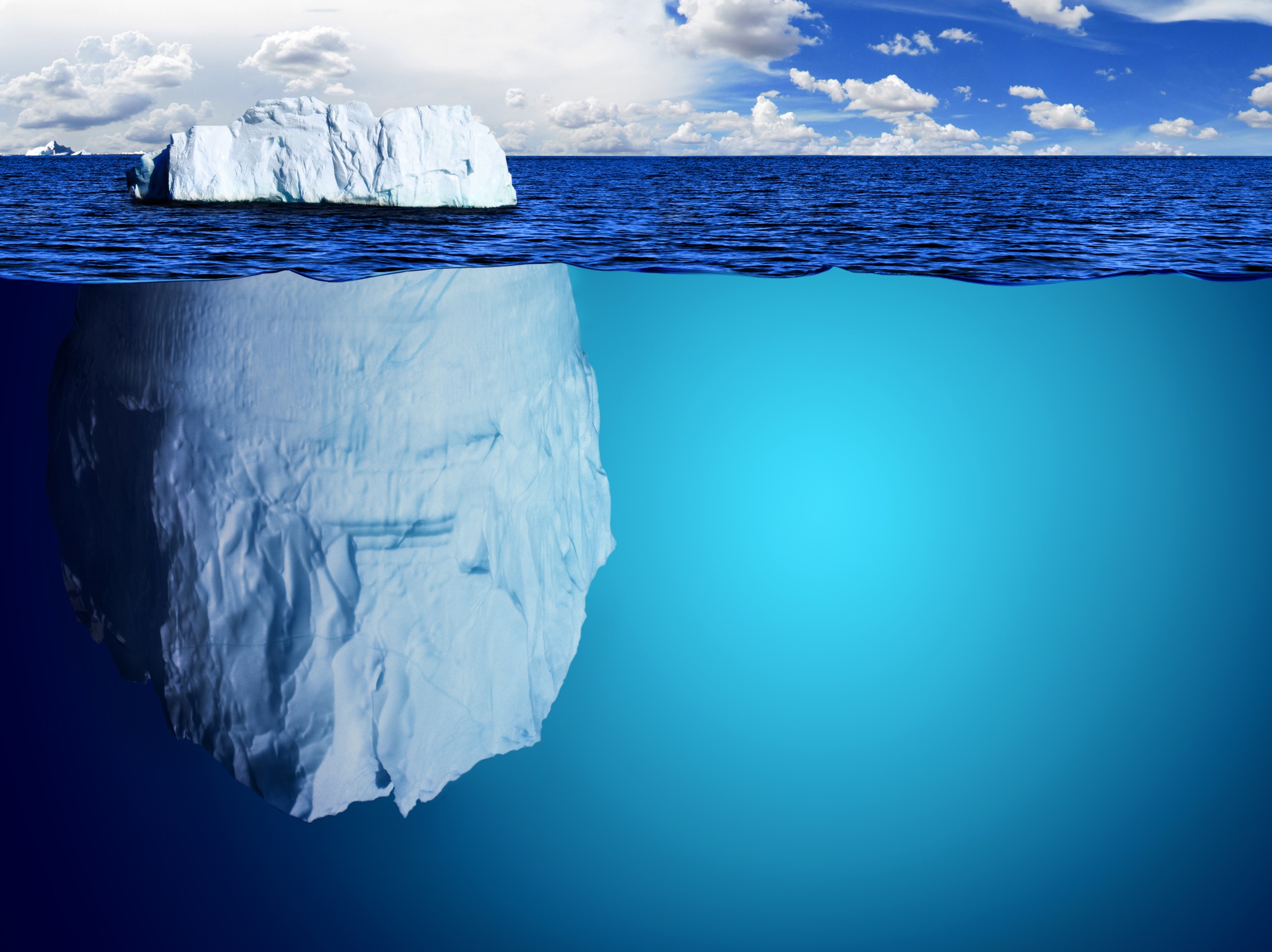 Pourquoi les icebergs, les voiliers, les navires flottent-ils partiellement à la surface de l’eau ?
Rappel de prédiction! ☺
Vos prédictions de substances de la dernière classe sont seulement basées sur leurs propriétés physiques qualitatives. 
(Cubes #1 à 4 dans le tableau de données )

Assurez-vous d’avoir les bons termes en français SVP! ☺
Tableau de données
Activité d’exploration
Une compagnie veut vous embaucher pour fabriquer des bateaux. $$$$$$ ☺ ☺ ☺ 

 Vous avez 4 options de matériaux à utiliser pour fabriquer ces bateaux mais ils doivent bien flotter dans les eaux de l’océan pacifique.
 
Comment peut-on choisir le meilleur matérial à utiliser?!?
Notre hypothese
Nous devons tester les échantillons pour déterminer leur capacité de flottabilité. 
(Une propriété physique QUANTITATIVE des 4 cubes)

Écrivons dans le tableau de données tous les résultats de tests afin de déterminer la substance exacte meilleure pour la fabrication de bateau.
Maintenant, comment prouver vos hypothèses!?!
A- Calculer la masse volumique



B- Tester la flottabilité
→ La masse dans une unité de volume 
i) Mesurer la masse 	ii) Mesurer le volume
iii) Prendre la masse et diviser par le volume deja calcule
→ La tendance à flotter dans l’eau ou dans l’air.
A- La masse volumique
i) Mesurer la masse
Masse : La quantité de matière dans un objet

→On utilise souvent une balance pour mesurer la masse.
(combien de particules y-a-t-il dans un objet?)
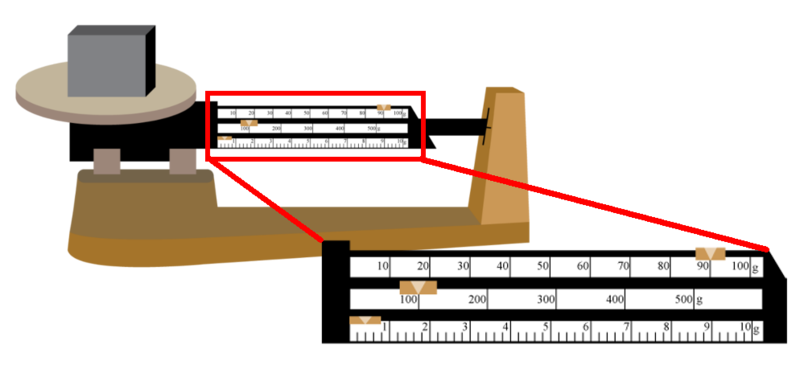 Comment calculer la masse avec une balance?
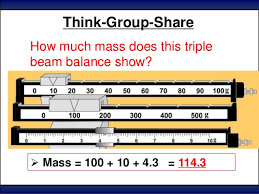 1- Quelle matière est plus légère?2- Quelle matière est plus lourde ?
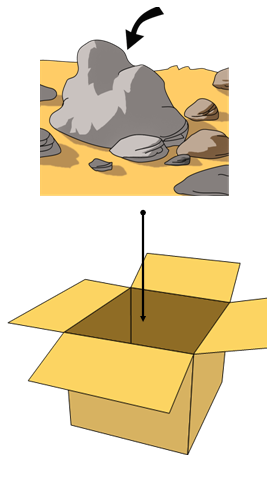 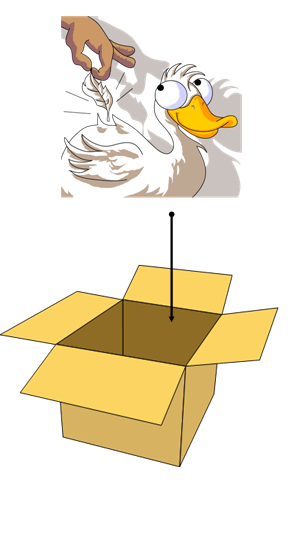 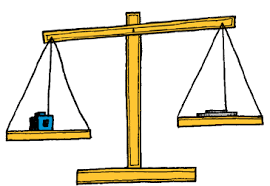 Les masses sont mesurées en :
Grammes (g)
Kilogramme (kg)

Ex. Une plume mesure 0,3g (légère) 
Une roche mesure 23,5 g (lourde)
Activité -Comment mesurer la masse
À l’aide d’une balance mécanique, mesurer la masse de votre téléphone cellulaire pour déterminer qui a la téléphone plus lourde et plus légère de la classe. ☺
Activité- mesurer la masse des cubes
Avec votre partenaire et la balance mecanique, mesurez les masses de 4 cubes de substances. 

Placer vos observations dans le tableau de données 
(Cubes #1 -4, colonne nommee “la masse” 

N’oubliez pas d’ajouter l'unité de mesure appropriée pour la masse des 4 cubes!! :)
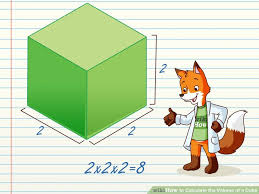 ii) Mesurer le volume  


Définition : 
L’espace occupé par une substance. 

C’est mesuré en cm3 (solides) ou en ml/L (liquides et gaz-les fluides).
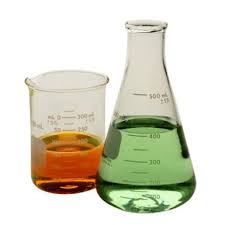 Comment calculer le volume de substances différentes ?
1. Un solide de forme régulière
V = W x L x h
Cette substance rectangulaire mesure 2 cm par 3 cm par 4 cm, quel est le volume total de cette boite?
2. Le volume d'un liquide ou d’un gaz?

Avec ces appareils de laboratoires...
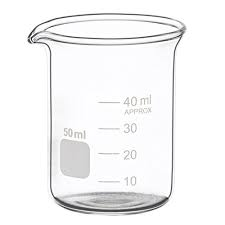 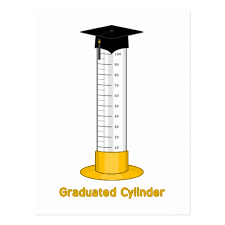 Un cylindre gradue
Un becher
3. Un solide de forme irrégulière?
Par le déplacement de l’eau.  

C-à-d (c’est a dire) 
La différence entre le volume d’eau dans un cylindre gradué AVANT et APRÈS l’ajout de l’objet en question avec la forme irrégulière.
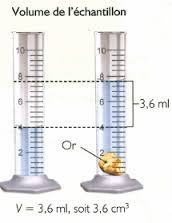 Activité-Calculer le volume
Avec votre partenaire de laboratoire, calculez les volumes des 4 cubes de substances. 

Placez vos observations dans votre tableau de données.  (Sous colonne nommee “ volume” #1-4)

Ensuite, mesurez le volume de 2 objets de formes irrégulières du content. 
Placer les mesures dans le tableau de données. (# 5 et 6)
iii) Maintenant, comment calculer la masse volumique 

Definition: 
La masse dans une unité de volume.
C-à-d: le montant de particules qui compose (forme) la matière dans une espace.

Donc, nous avons besoin la mesure de sa masse (g ou kg-déjà fait) 
Ensuite, son volume (cm3 ou ml ou L-déjà fait). 
Alors, on divise les deux et on a détermine sa densité.
Diagramme- la M.V.
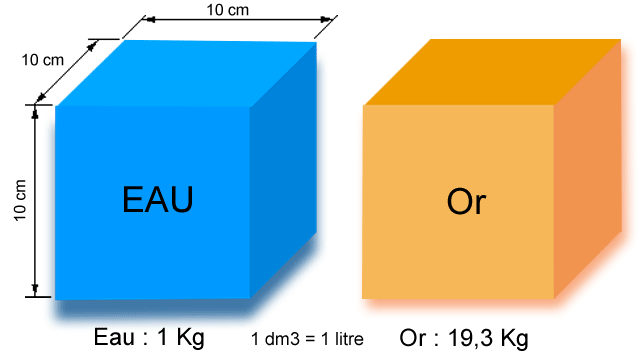 Formule : Masse volumique
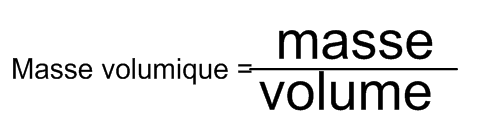 Activité-Calculer la masse volumique
Avec votre partenaire de laboratoire, calculez les masses volumiques des 4 cubes de substances. 

Placez vos observations dans votre tableau de données.  (Sous colonne nommee “ M.V.” #1-4)
RAPPEL-L’hypothese
A- Calculer la masse volumique



B- Tester la flottabilité
→ La masse dans une unité de volume 
i) Mesurer la masse 	ii) Mesurer le volume
iii) Prendre la masse et diviser par le volume deja calcule
→ La tendance à flotter dans l’eau ou dans l’air.

NOTRE BUT: Déterminer la masse volumique des cubes pour découvrir quelle substance est meilleure pour fabriquer le bateau.
Partie B-La flottabilité
A l’aide de vos calculs de densité, prédisez quels cubes vont flotter et/ou quels vont couler. 
Ensuite, testons nos predictions ensemble!
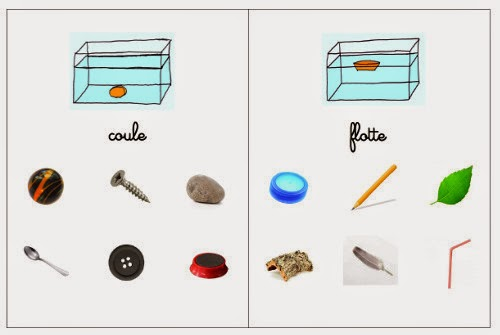 La confirmation des substances
Confirmons à l’aide d’une recherche rapide pour trouver les masses volumiques théoriques des 4 cubes!
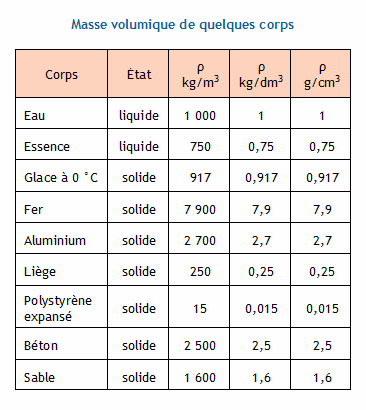 Autres infos pour confirmer les prédictions!
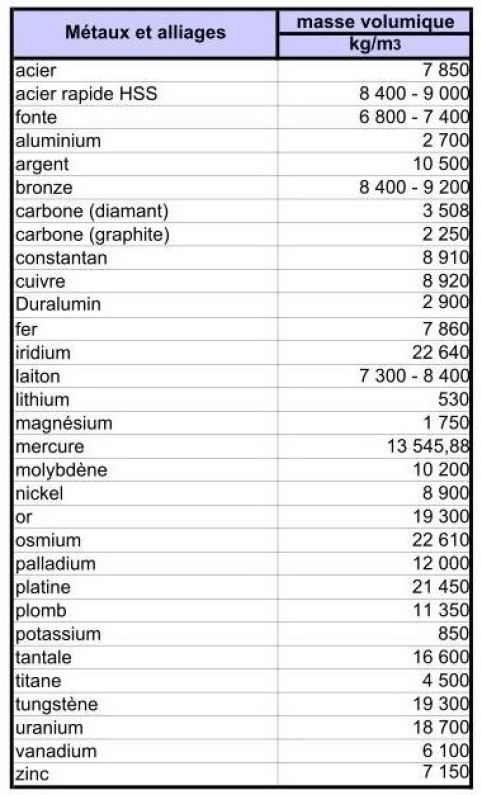 Billet de sortie: Tu as un morceau de métal qui pèse 8,56 g et ça déplace l’eau de 0,96 mL. Trouve la masse volumique de ce métal et identifie-le.Est-ce que c’est fait de l’or? (Utilise le tableau ci-dessous pour t’aider!)